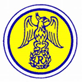 Angel – Year 6
Hollie-Mai – Year 6
Damien – Year 5
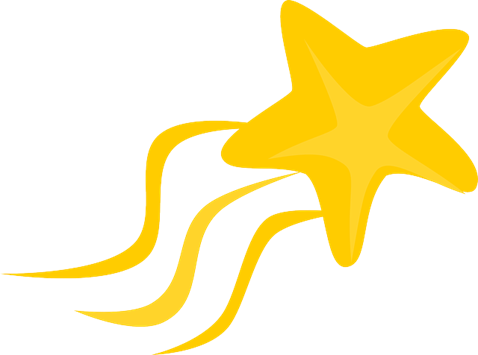 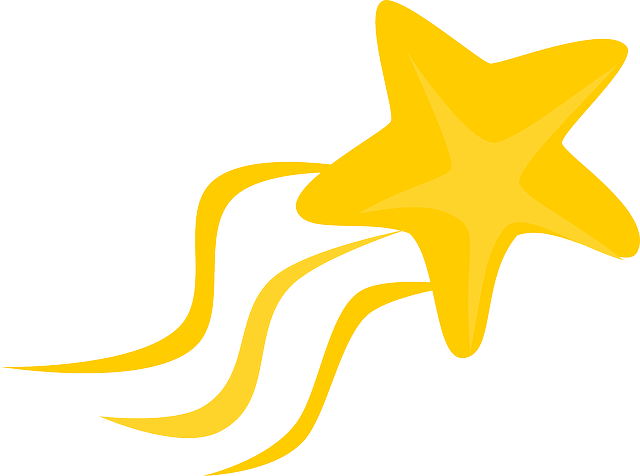 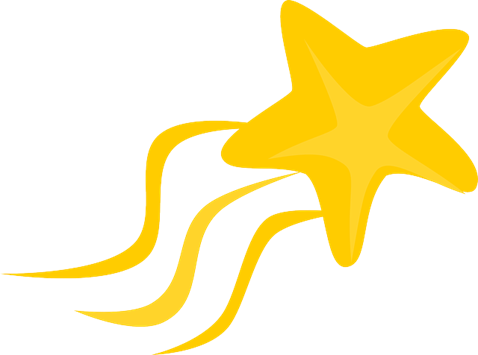 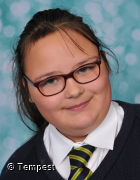 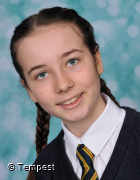 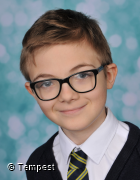 Inspiration
Humility
Perseverance
Is inspiring due to the personal circumstances that she has overcome and for doing great in assessments for English and Maths.
For persevering in practicing riding his bike.
For working hard, achieving targets with minimal fuss and for quietly being a successful pupil across the curriculum.
Ryecroft’s 
Star 
Awards
Summer (1)
Isabel – Year 5
Freya – Year 6
Charley – Year 6
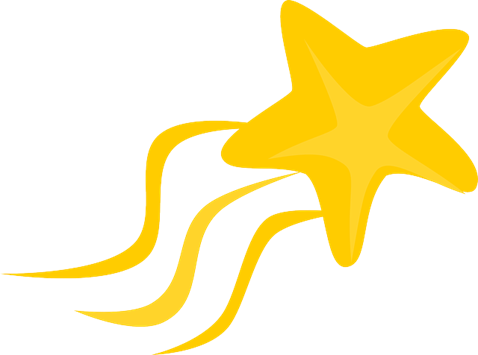 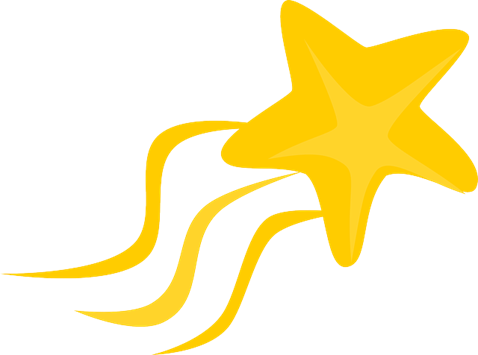 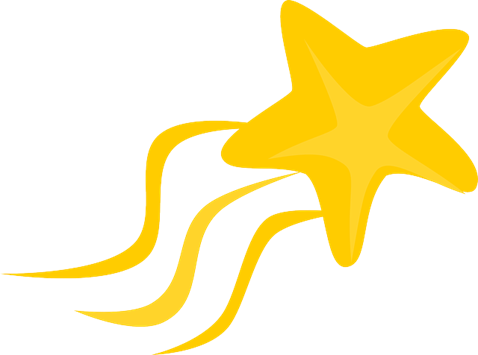 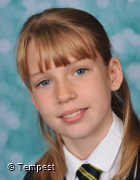 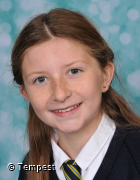 C A-H
KS2
Community
Care
Trust
For being a trusted member of the school community.
For having her hair cut for charity.
For caring for her grandparents during the pandemic
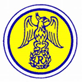 Rhys – Year 7
Emily– Year 7
Eloise – Year 7
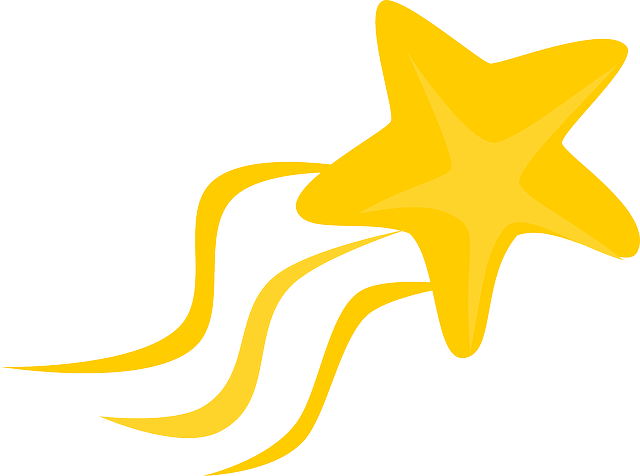 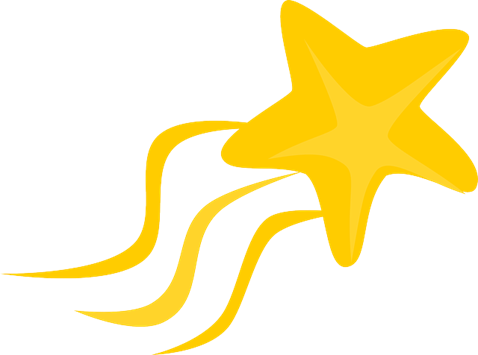 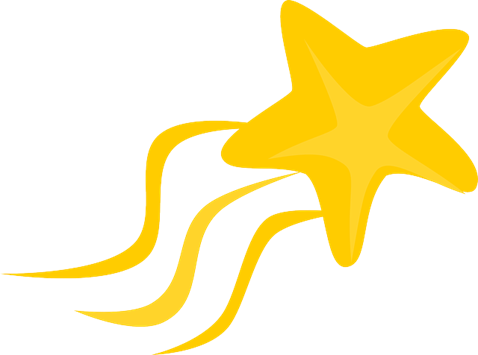 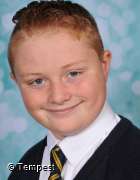 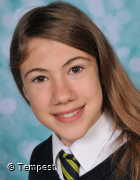 E B
Inspiration
Humility
Perseverance
On completing a course on how to be a lawyer.
For working hard, achieving targets with minimal fuss and for quietly being a successful pupil across the curriculum.
For preserving with improving his behaviour.
Ryecroft’s 
Star 
Awards
Summer (1)
Pat – Year 8
Dean – Year 8
Gracie-May – Year 8
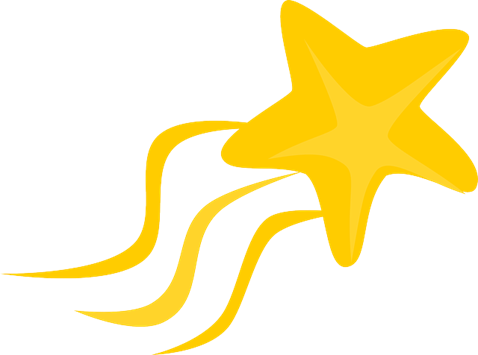 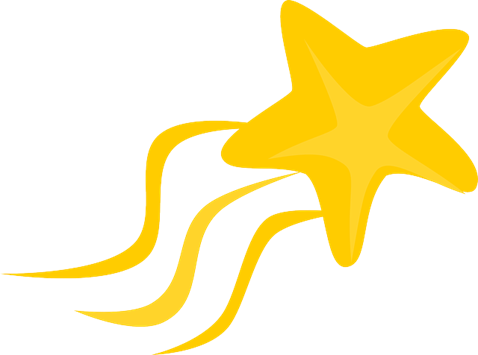 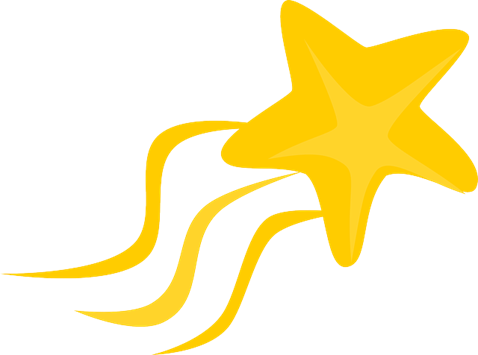 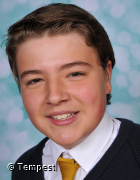 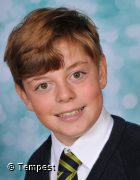 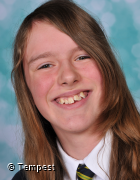 KS3
Trust
Care
Community
For being part of the community group for tidying up Rocester.
For handing in lost property found in Rocester.
Can be trusted to follow the rules and work super hard.